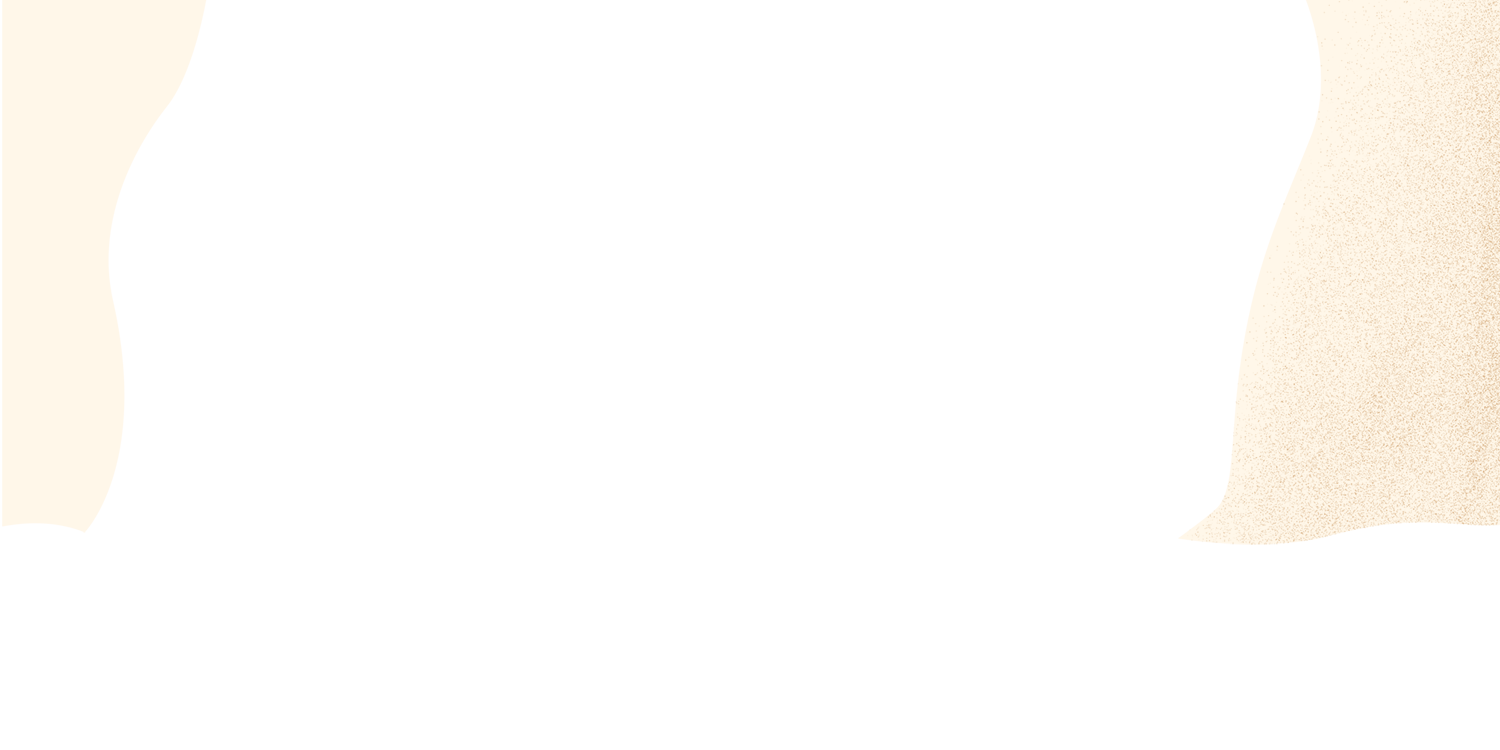 Bài 10: Khủng long
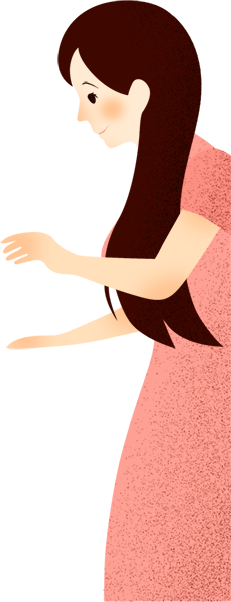 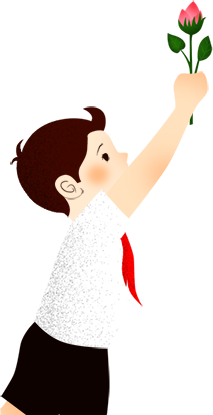 Em đã nhìn thấy loài vật này ở đâu?
Em biết gì về chúng?
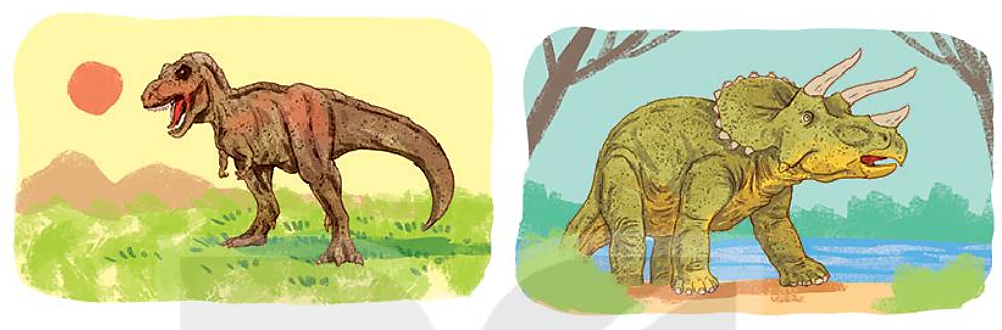 [Speaker Notes: Bài giảng thiết kế bởi: Hương Thảo - tranthao121006@gmail.com]
Khủng long
Đọc mẫu
Khủng long là loài vật thường sống thành bầy đàn ở các vùng đất khô.
       Trong suy nghĩ của nhiều người, khủng long là loài vật khổng lồ. Nhưng trên thực tế, có loài khủng long chỉ bằng một chú chó nhỏ. Khủng long thường ăn thịt, cũng có một số loài ăn cỏ.
      Chân khủng long thẳng và rất khỏe. Vì thế chúng có thể đi khắp một vùng rộng lớn để kiếm ăn. Khủng long có khả năng săn mồi tốt nhờ có đôi mắt tinh tường cùng cái mũi và đôi tai thính. Khủng long cũng có khả năng tự vệ tốt nhờ vào cái đầu cứng và cái quất đuôi dũng mãnh.
      Trước khi con người xuất hiện, khủng long đã bị tuyệt chủng. Vì thế, chúng ta sẽ không bao giờ có thể nhìn thấy khủng long thật.
(theo Bách khoa tri thức về khám phá thế giới cho trẻ em – Khủng long)
Luyện đọc từ khó
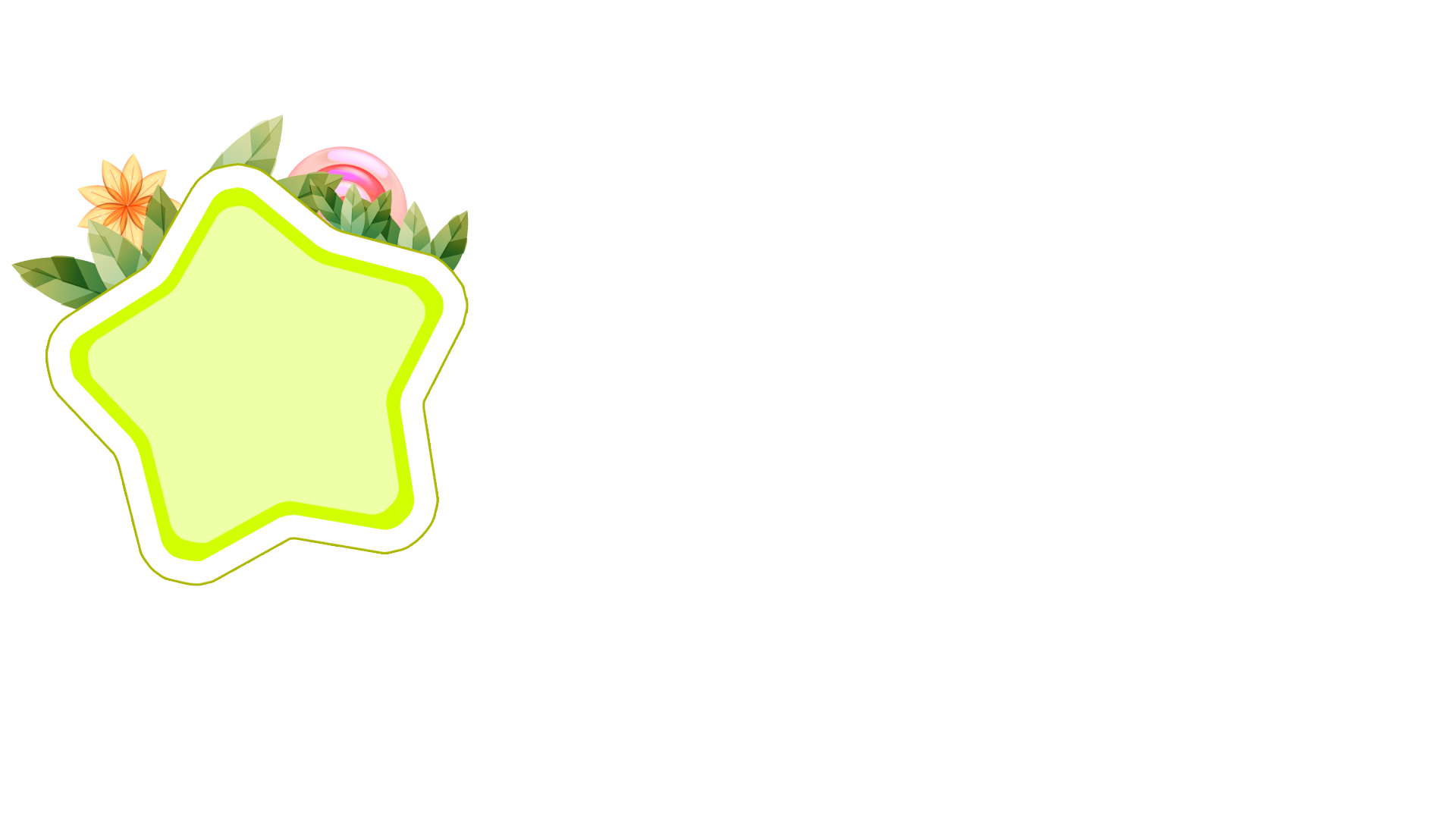 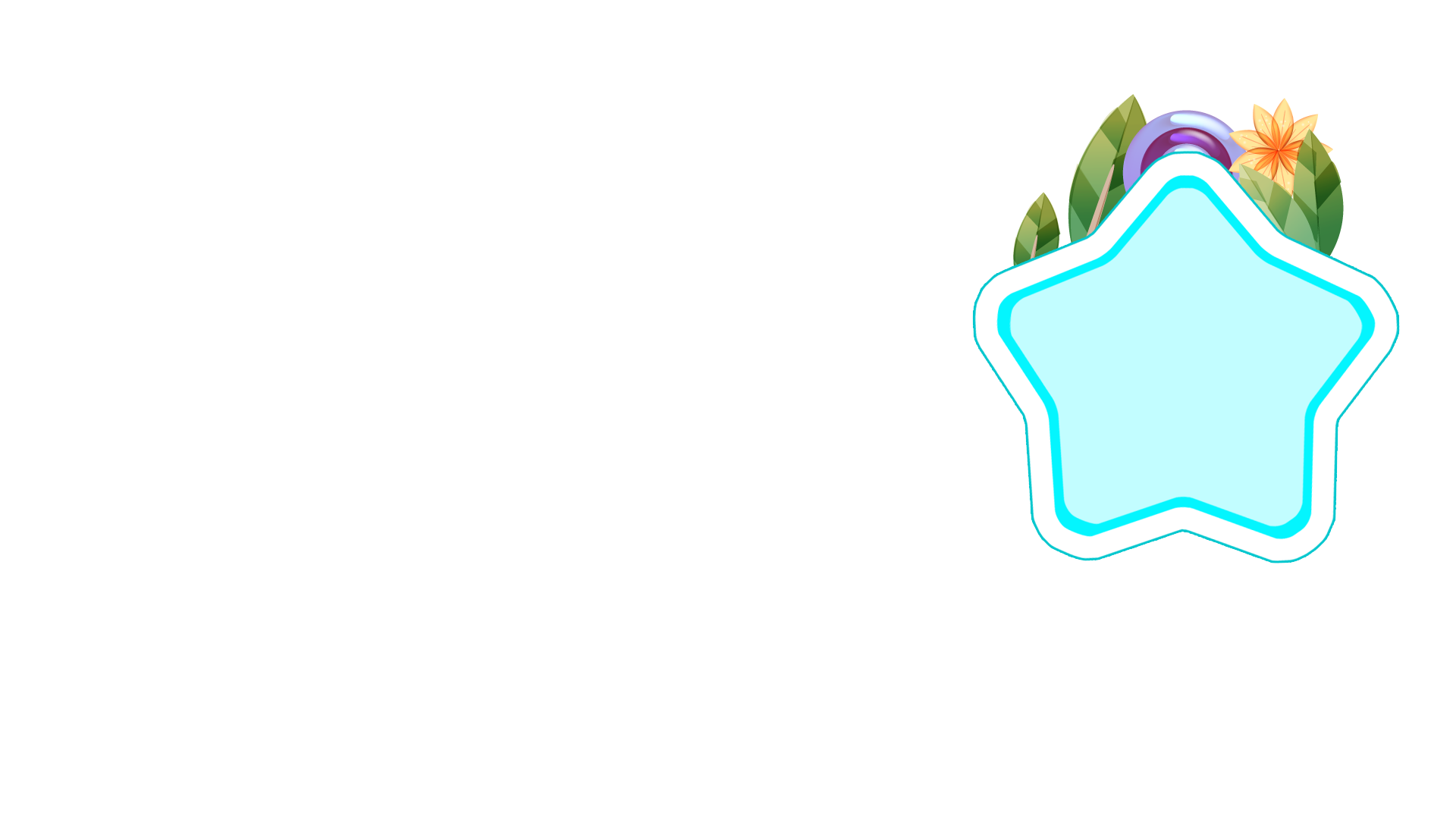 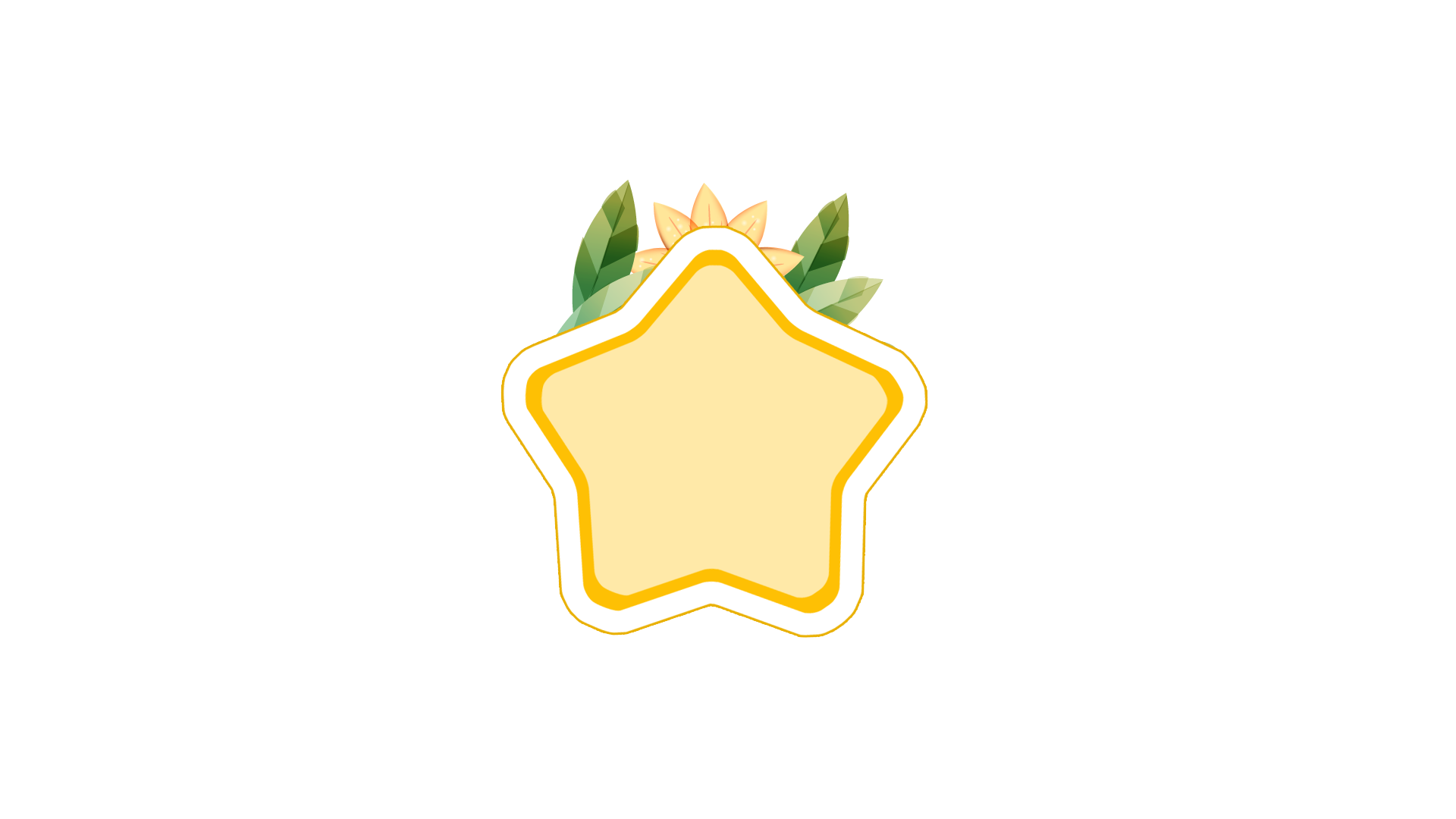 khủng long
săn mồi
khổng lồ
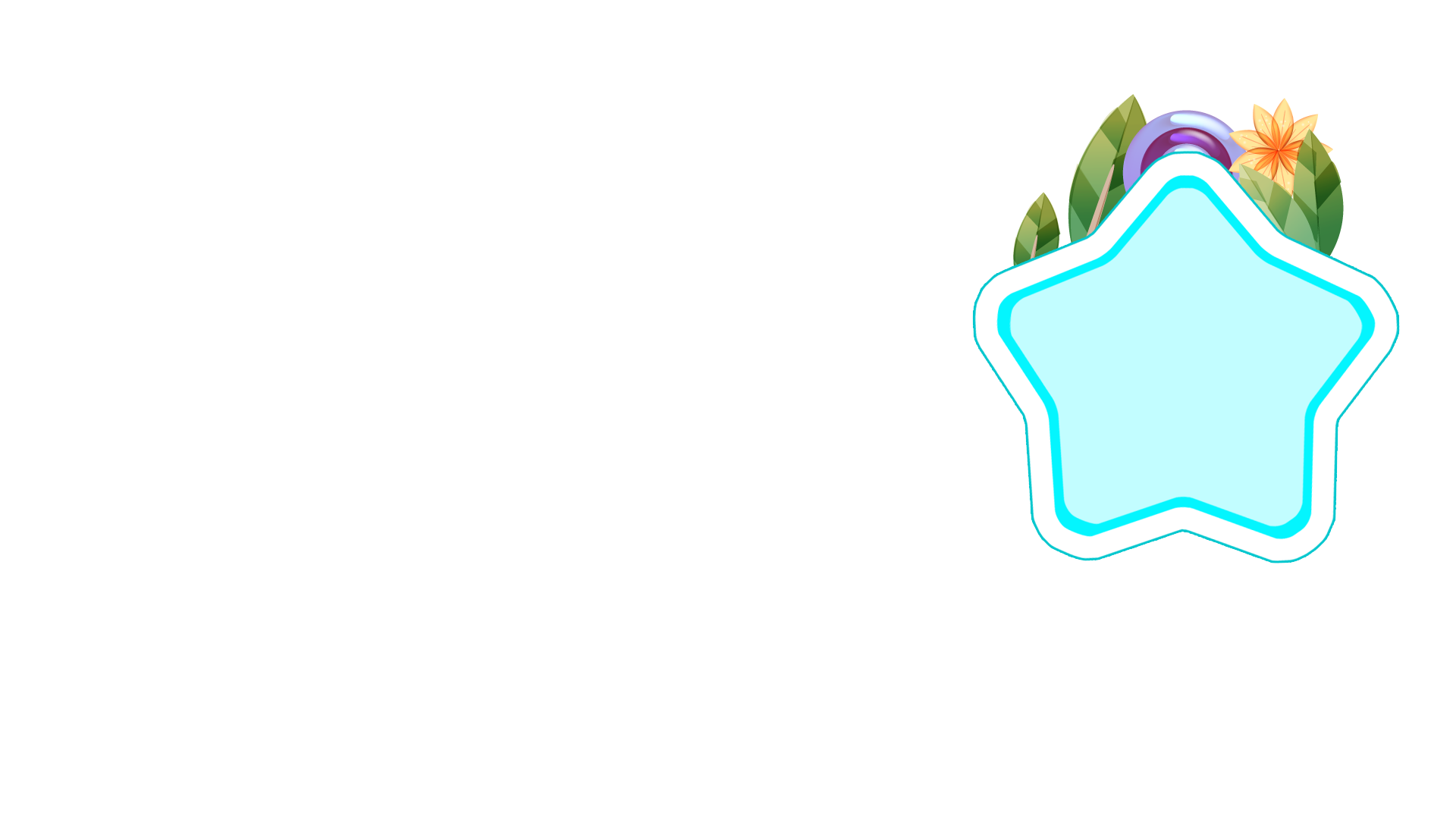 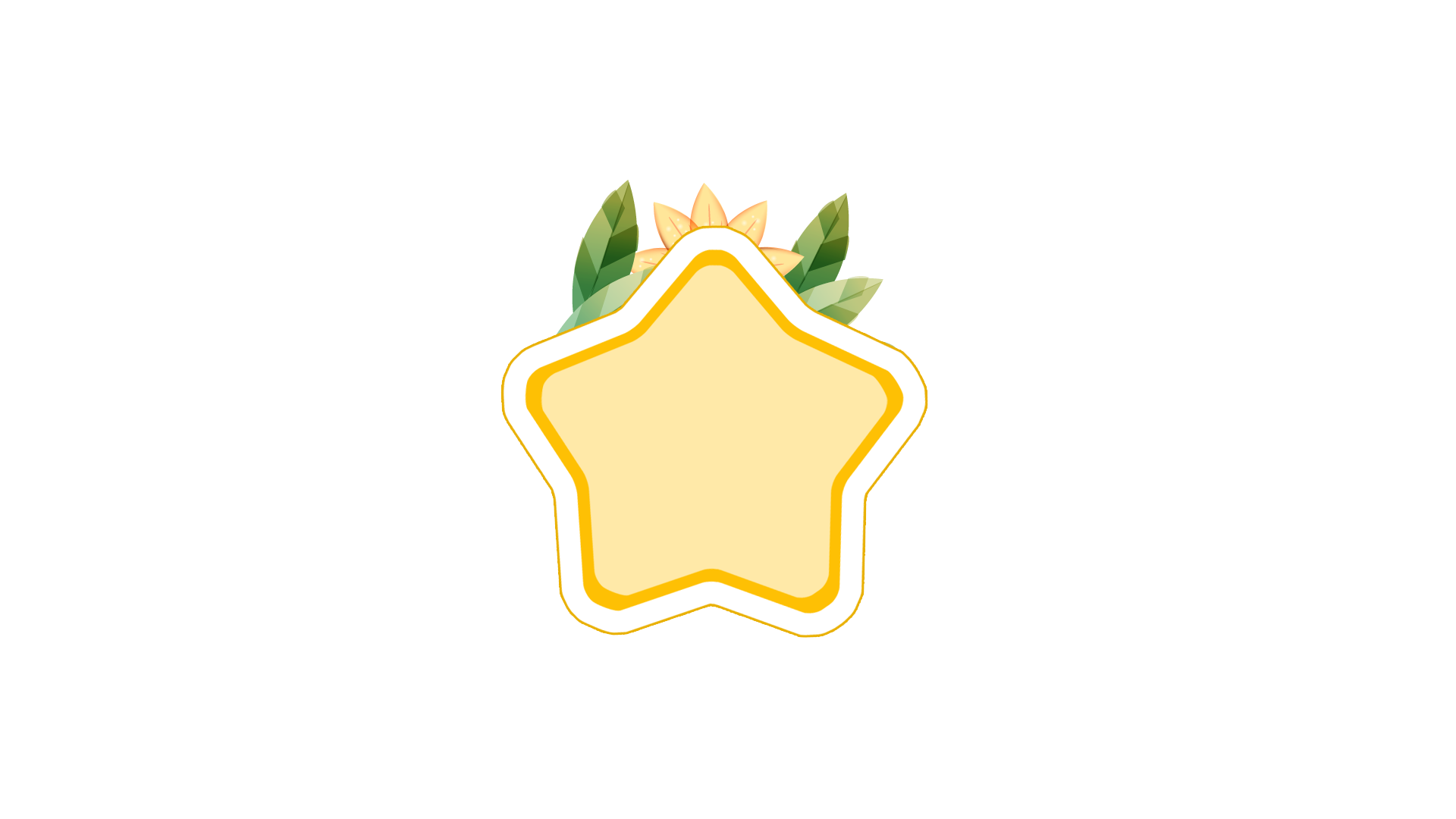 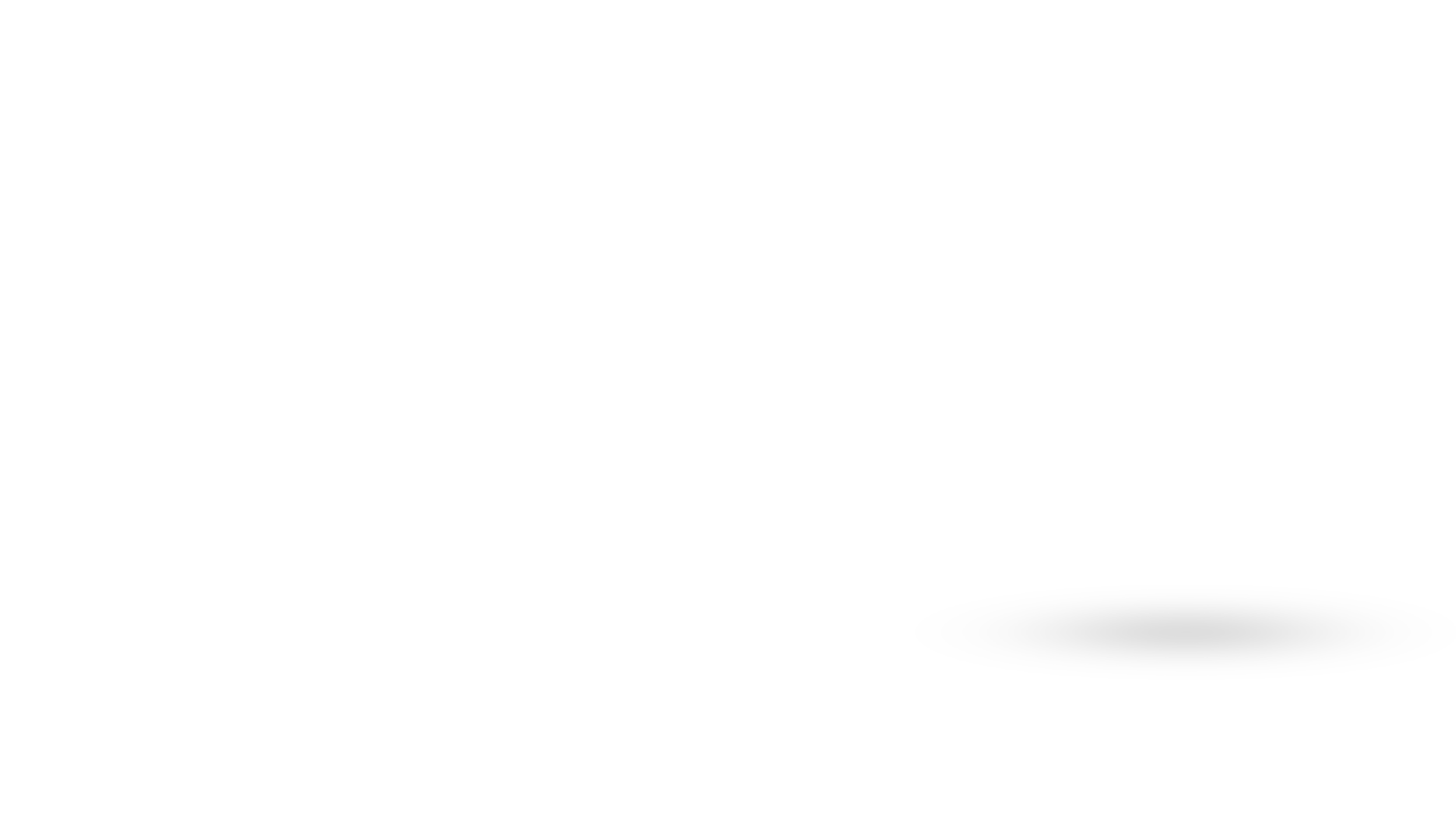 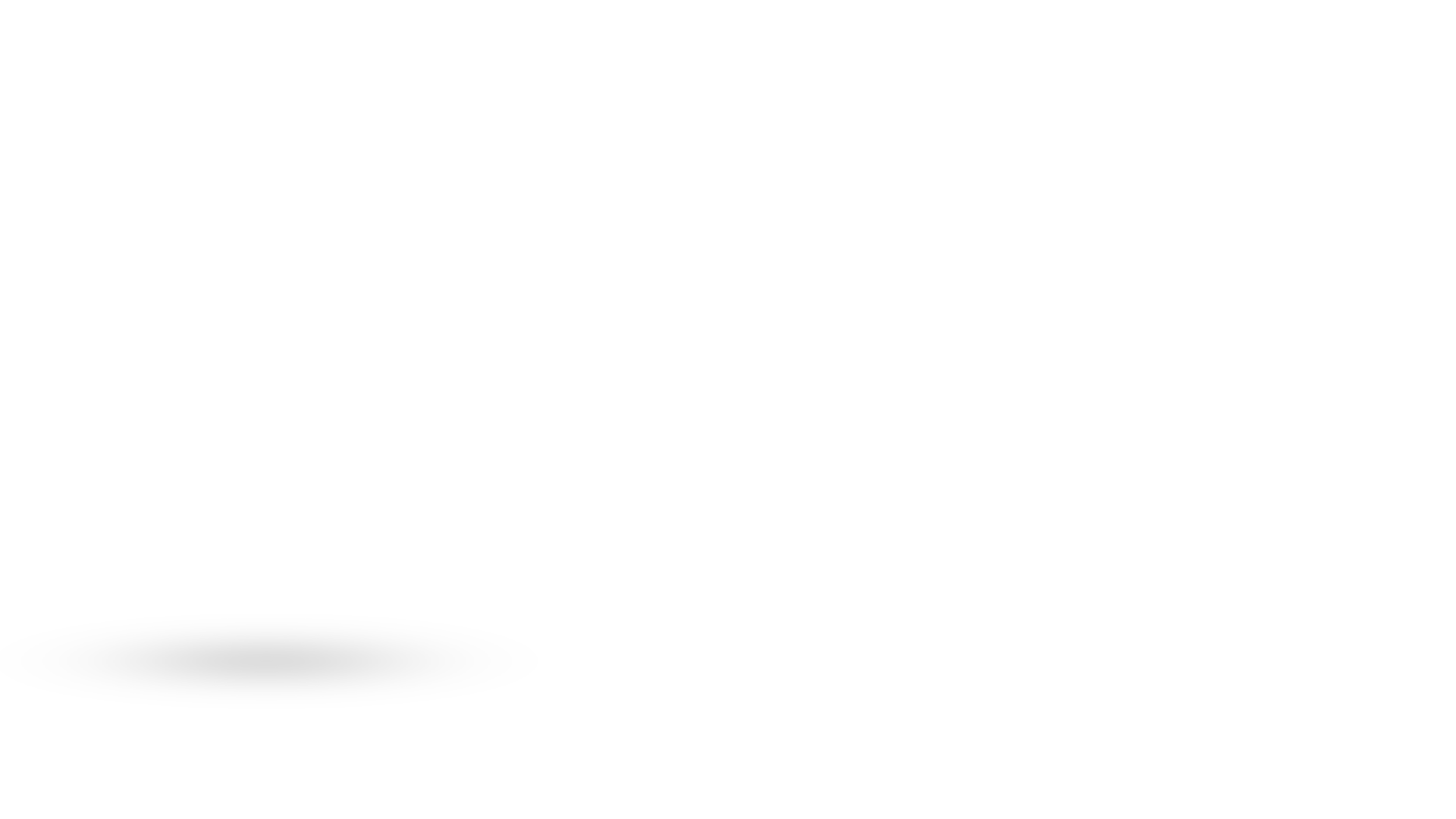 tinh tường
dũng mãnh
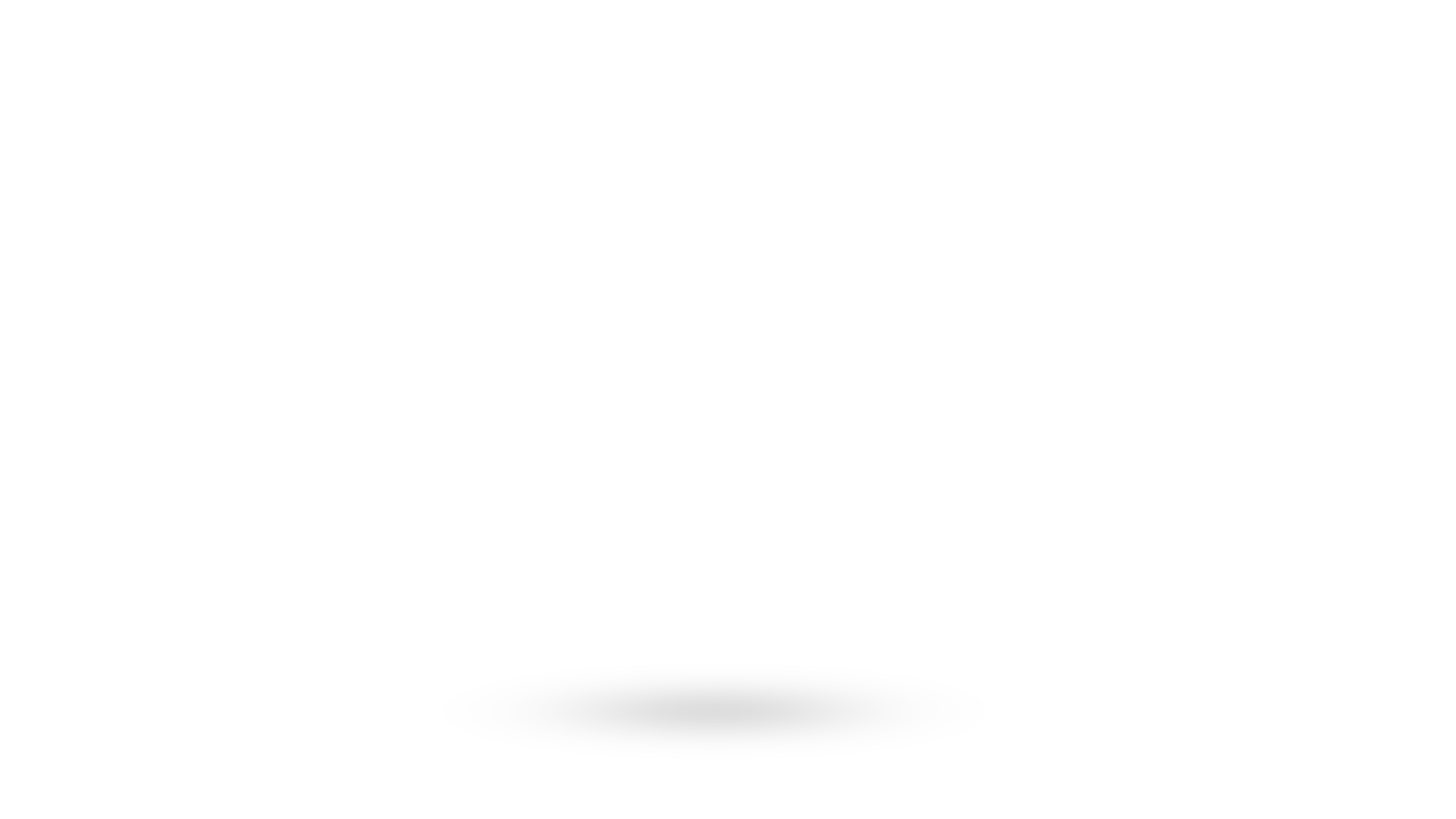 Giải nghĩa từ
: tự bảo vệ mình
tự vệ
quất (đuôi)
: đuôi di chuyển nhanh và đập mạnh
dũng mãnh
: có sức mạnh trên mức bình thường
tuyệt chủng
: mất hẳn nòi giống
[Speaker Notes: Bài giảng thiết kế bởi: Hương Thảo - tranthao121006@gmail.com]
Luyện đọc câu dài
Khủng long có khả năng săn mồi tốt nhờ có đôi mắt tinh tường cùng cái mũi và đôi tai thính.
Khủng long cũng có khả năng tự vệ tốt nhờ vào cái đầu cứng và cái quất đuôi dũng mãnh.
[Speaker Notes: Bài giảng thiết kế bởi: Hương Thảo - tranthao121006@gmail.com]
Khủng long
Đọc nối tiếp đoạn
Khủng long là loài vật thường sống thành bầy đàn ở các vùng đất khô.
       Trong suy nghĩ của nhiều người, khủng long là loài vật khổng lồ. Nhưng trên thực tế, có loài khủng long chỉ bằng một chú chó nhỏ. Khủng long thường ăn thịt, cũng có một số loài ăn cỏ.
      Chân khủng long thẳng và rất khỏe. Vì thế chúng có thể đi khắp một vùng rộng lớn để kiếm ăn. Khủng long có khả năng săn mồi tốt nhờ có đôi mắt tinh tường cùng cái mũi và đôi tai thính. Khủng long cũng có khả năng tự vệ tốt nhờ vào cái đầu cứng và cái quất đuôi dũng mãnh.
      Trước khi con người xuất hiện, khủng long đã bị tuyệt chủng. Vì thế, chúng ta sẽ không bao giờ có thể nhìn thấy khủng long thật.
(theo Bách khoa tri thức về khám phá thế giới cho trẻ em – Khủng long)
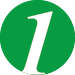 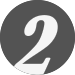 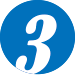 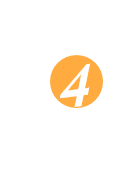 Khủng long
Đọc theo nhóm
Khủng long là loài vật thường sống thành bầy đàn ở các vùng đất khô.
       Trong suy nghĩ của nhiều người, khủng long là loài vật khổng lồ. Nhưng trên thực tế, có loài khủng long chỉ bằng một chú chó nhỏ. Khủng long thường ăn thịt, cũng có một số loài ăn cỏ.
      Chân khủng long thẳng và rất khỏe. Vì thế chúng có thể đi khắp một vùng rộng lớn để kiếm ăn. Khủng long có khả năng săn mồi tốt nhờ có đôi mắt tinh tường cùng cái mũi và đôi tai thính. Khủng long cũng có khả năng tự vệ tốt nhờ vào cái đầu cứng và cái quất đuôi dũng mãnh.
      Trước khi con người xuất hiện, khủng long đã bị tuyệt chủng. Vì thế, chúng ta sẽ không bao giờ có thể nhìn thấy khủng long thật.
(theo Bách khoa tri thức về khám phá thế giới cho trẻ em – Khủng long)
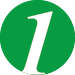 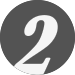 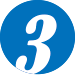 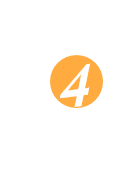 Khủng long
Đọc toàn bài
Khủng long là loài vật thường sống thành bầy đàn ở các vùng đất khô.
       Trong suy nghĩ của nhiều người, khủng long là loài vật khổng lồ. Nhưng trên thực tế, có loài khủng long chỉ bằng một chú chó nhỏ. Khủng long thường ăn thịt, cũng có một số loài ăn cỏ.
      Chân khủng long thẳng và rất khỏe. Vì thế chúng có thể đi khắp một vùng rộng lớn để kiếm ăn. Khủng long có khả năng săn mồi tốt nhờ có đôi mắt tinh tường cùng cái mũi và đôi tai thính. Khủng long cũng có khả năng tự vệ tốt nhờ vào cái đầu cứng và cái quất đuôi dũng mãnh.
      Trước khi con người xuất hiện, khủng long đã bị tuyệt chủng. Vì thế, chúng ta sẽ không bao giờ có thể nhìn thấy khủng long thật.
(theo Bách khoa tri thức về khám phá thế giới cho trẻ em – Khủng long)
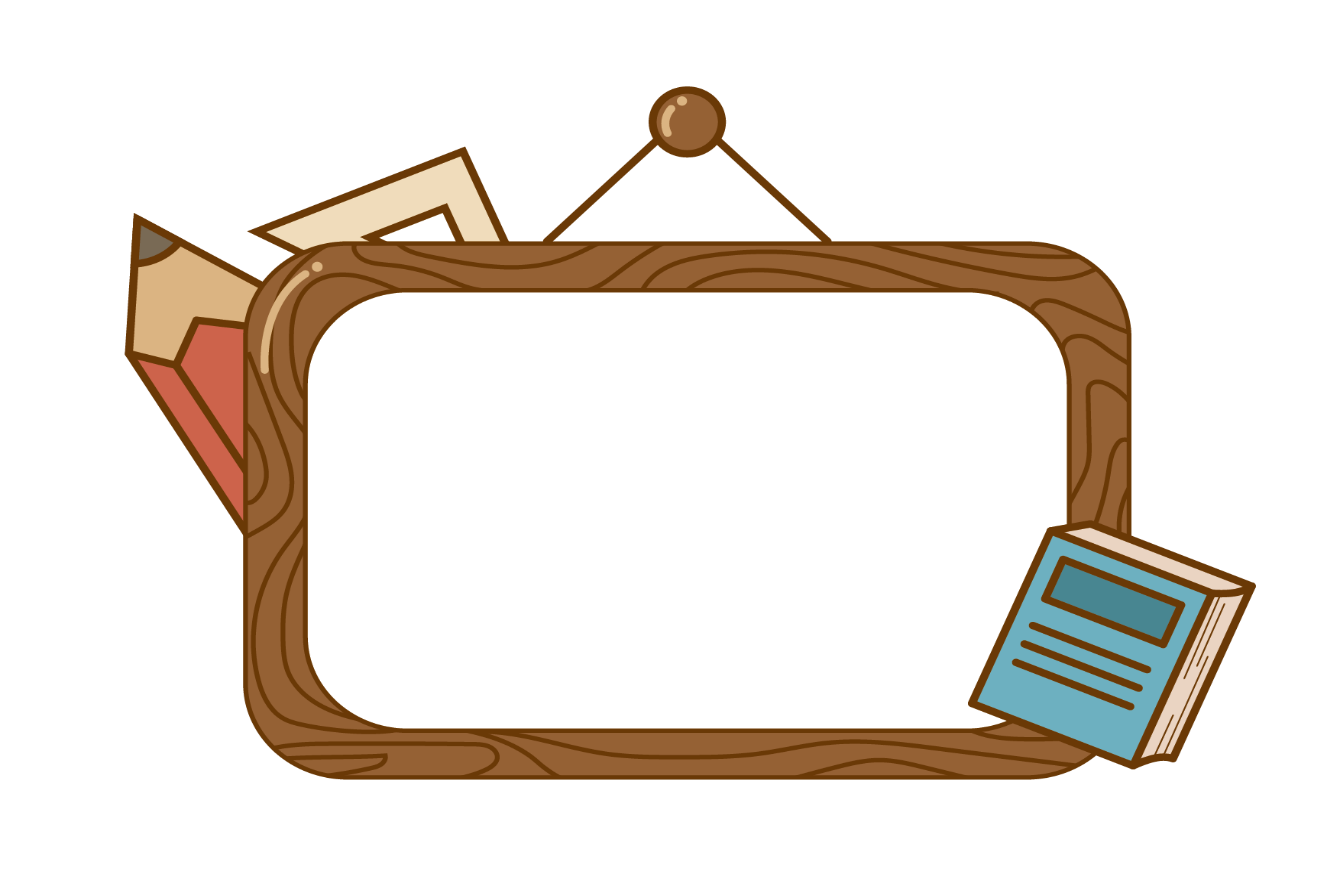 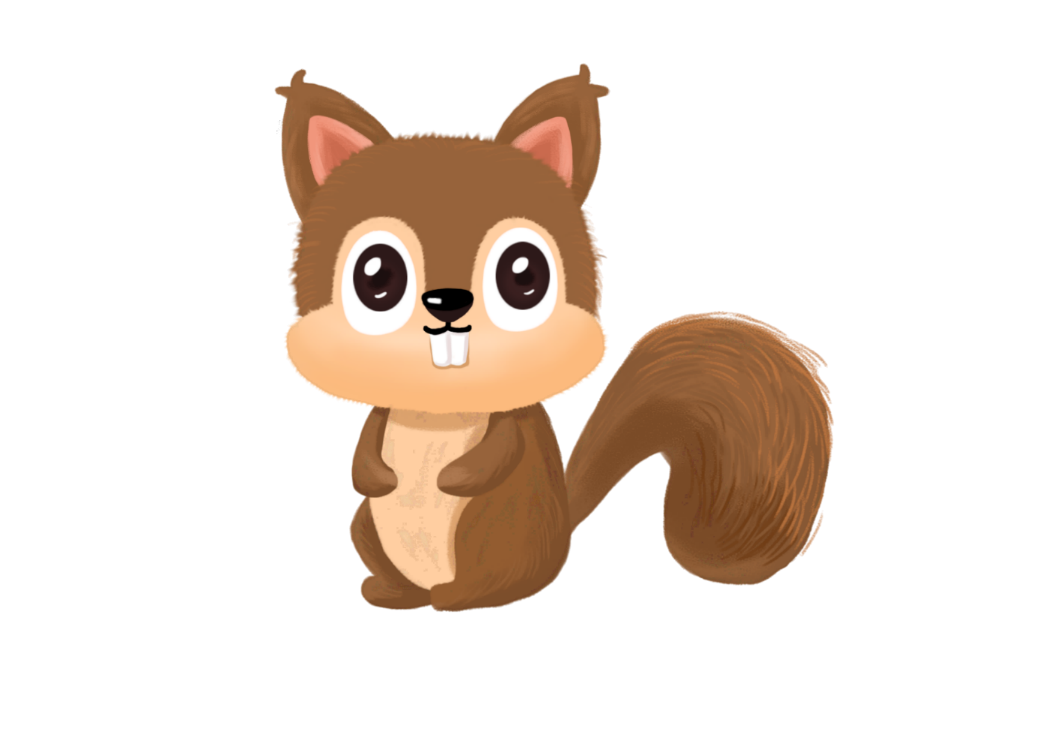 Trả lời câu hỏi
1. Bài đọc cho biết những thông tin nào về khủng long?
c. ăn cỏ hoặc ăn thịt
a. thường sống ở các vùng đất khô
b. có kích thước khổng lồ
d. hung dữ
Hương Thảo: tranthao121004@gmail.com
2. Những bộ phận nào giúp khủng long săn mồi tốt?
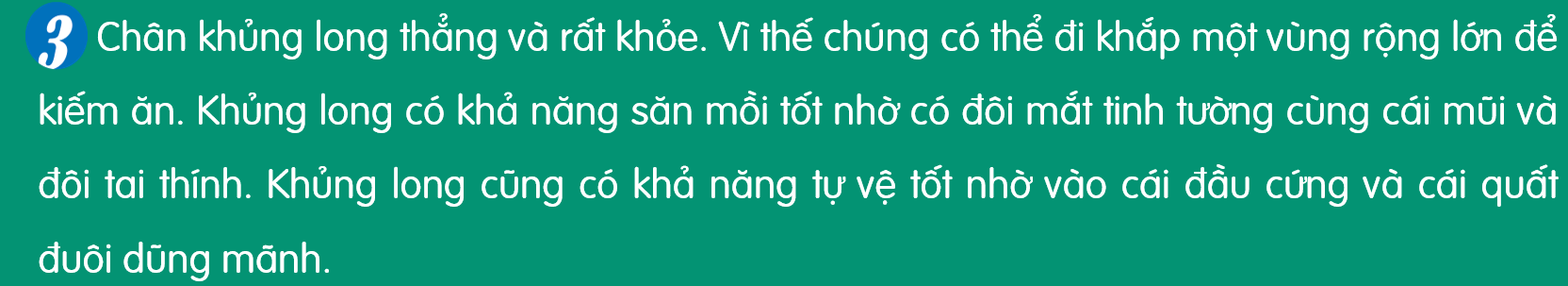 Hương Thảo: tranthao121004@gmail.com
3. Nhờ đâu khủng long có khả năng tự vệ tốt?
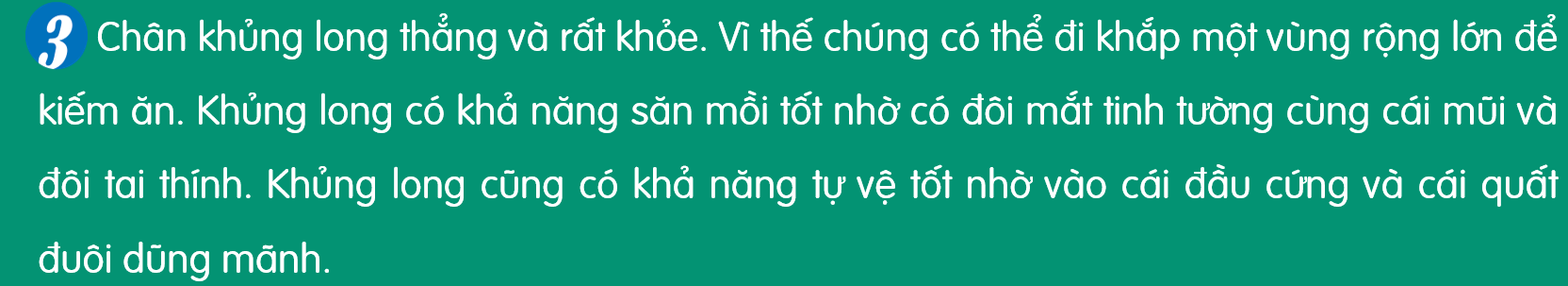 Hương Thảo: tranthao121004@gmail.com
4.  Vì sao chúng ta không thể gặp khủng long thật?
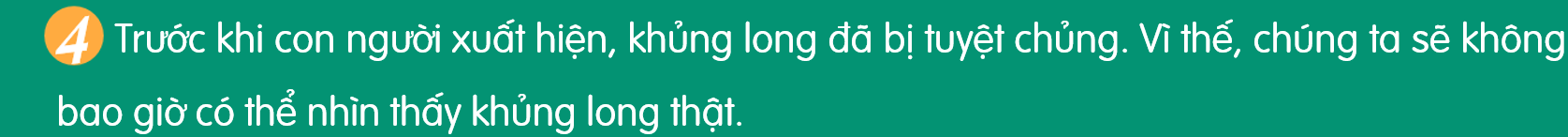 Hương Thảo: tranthao121004@gmail.com
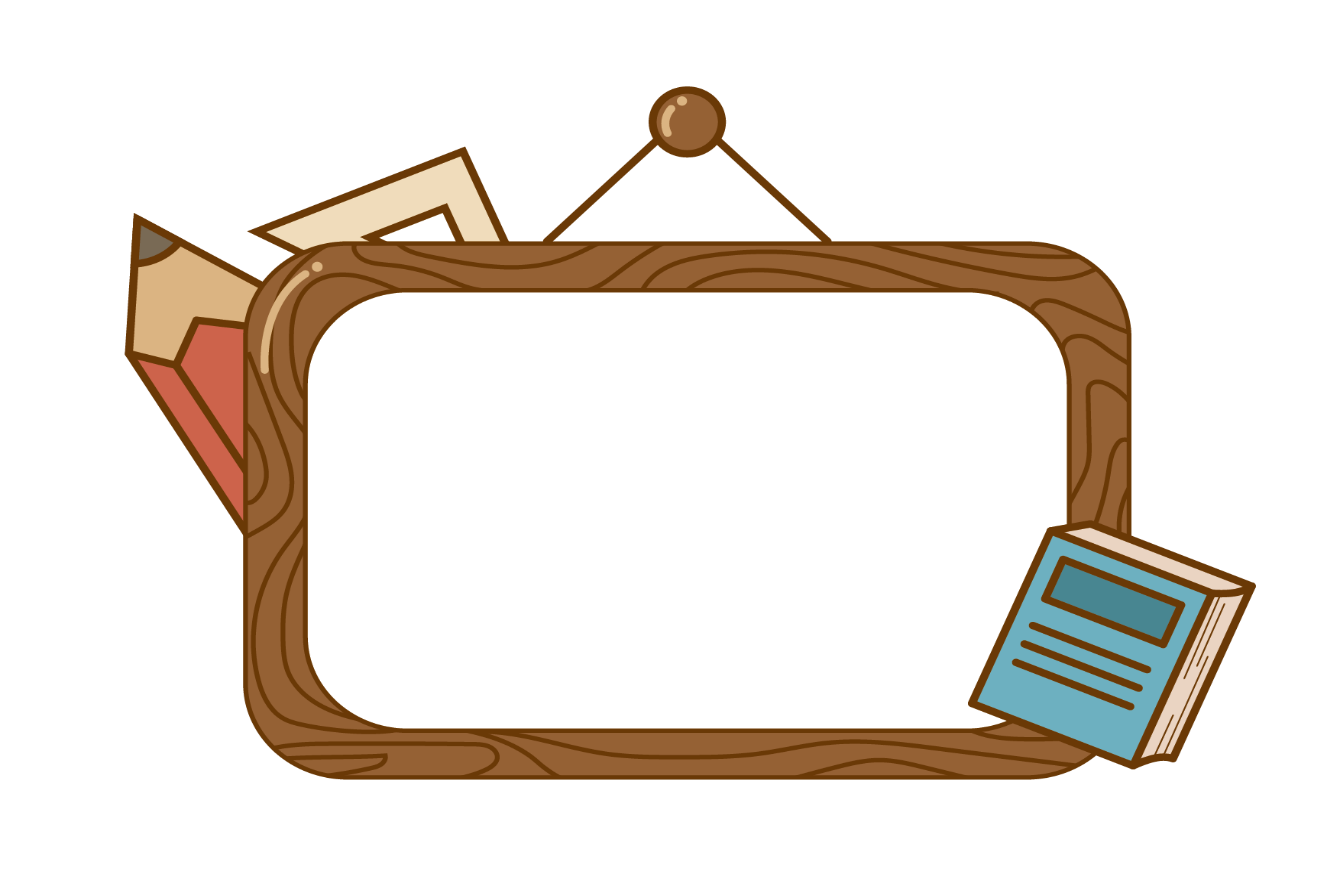 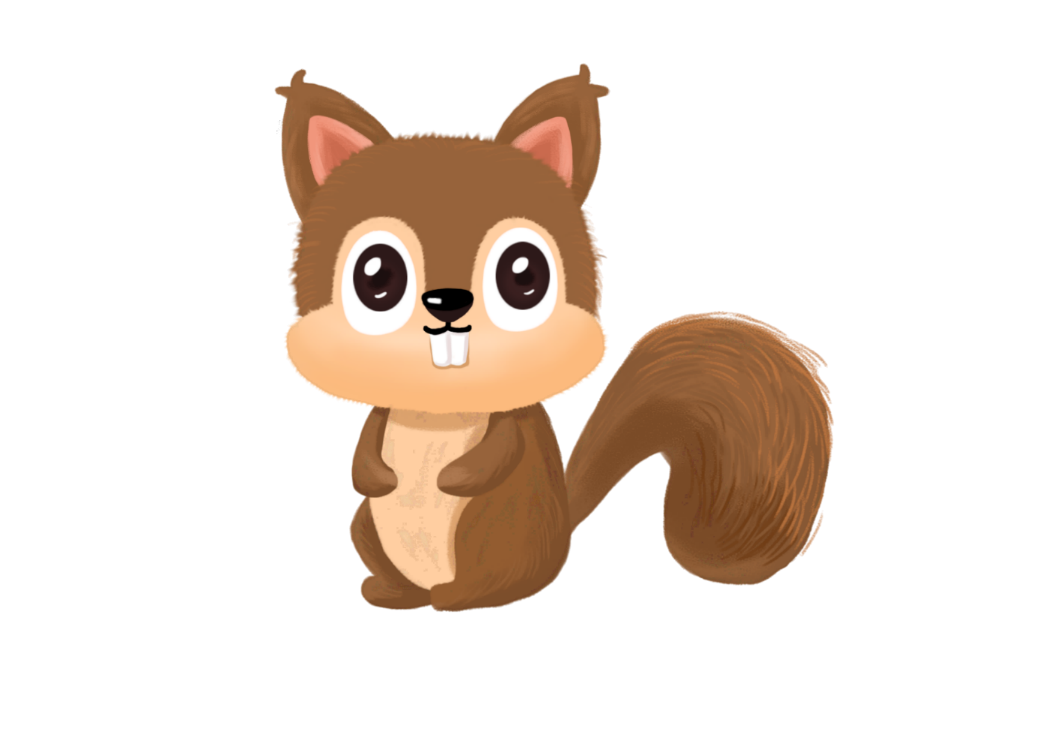 Luyện tập
1. Tìm trong bài các từ ngữ tả các bộ phận của khủng long
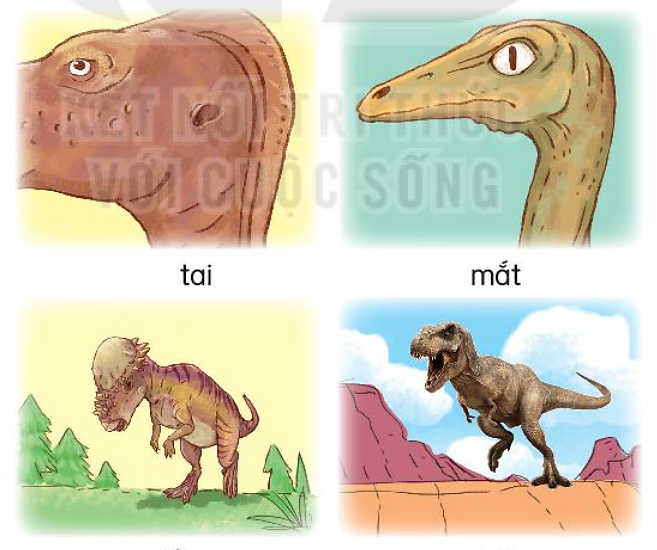 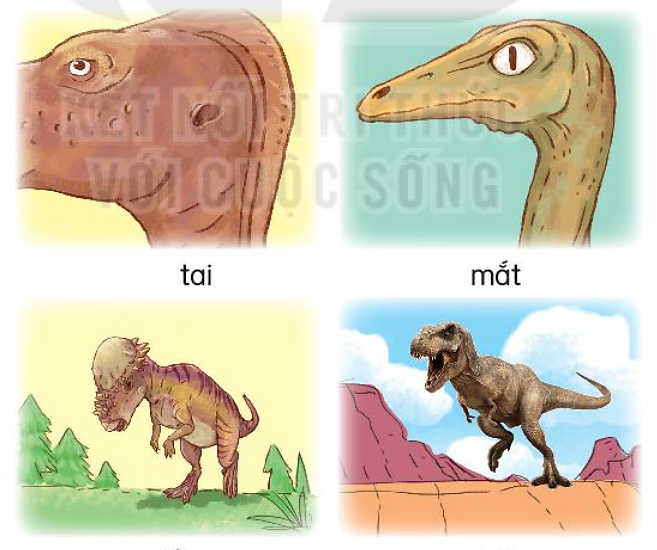 mắt
tai
đầu
đuôi
chân
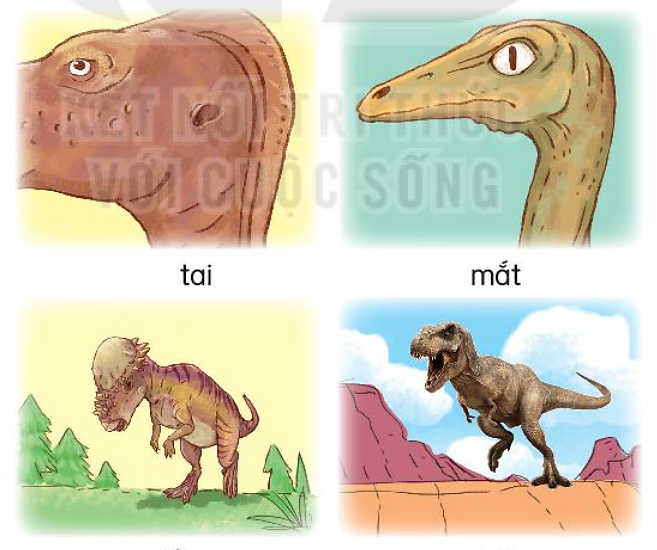 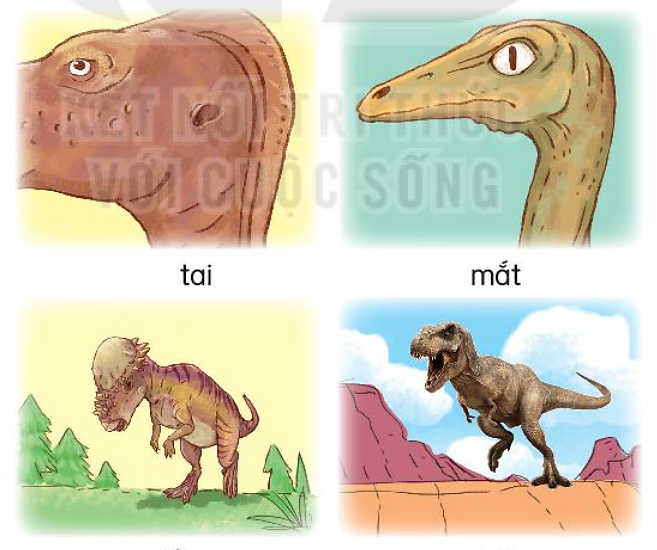 2. Hỏi - đáp về đặc điểm các bộ phận của khủng long.
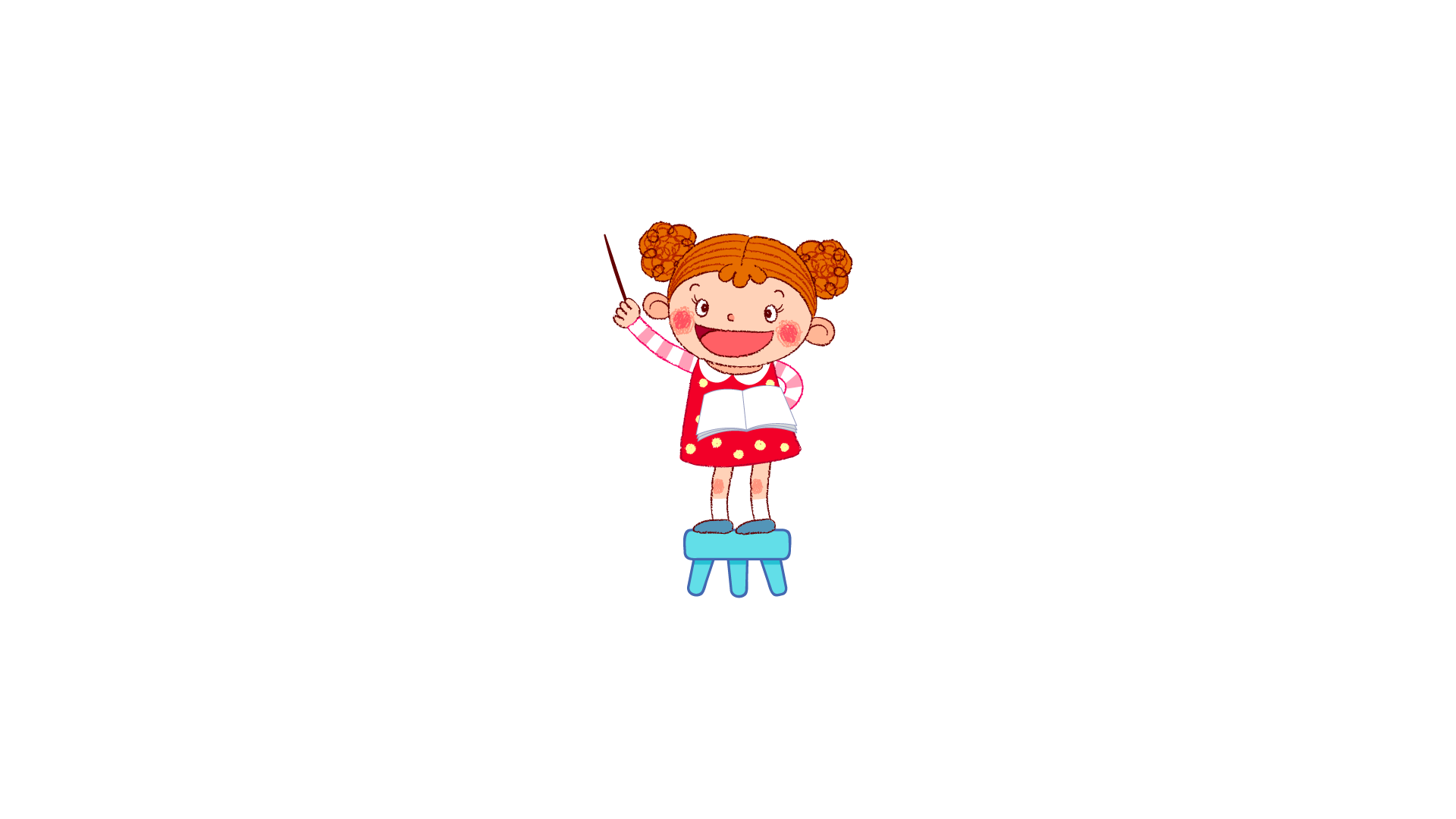 Đầu khủng long như 
thế nào?
Đầu khủng long rất cứng
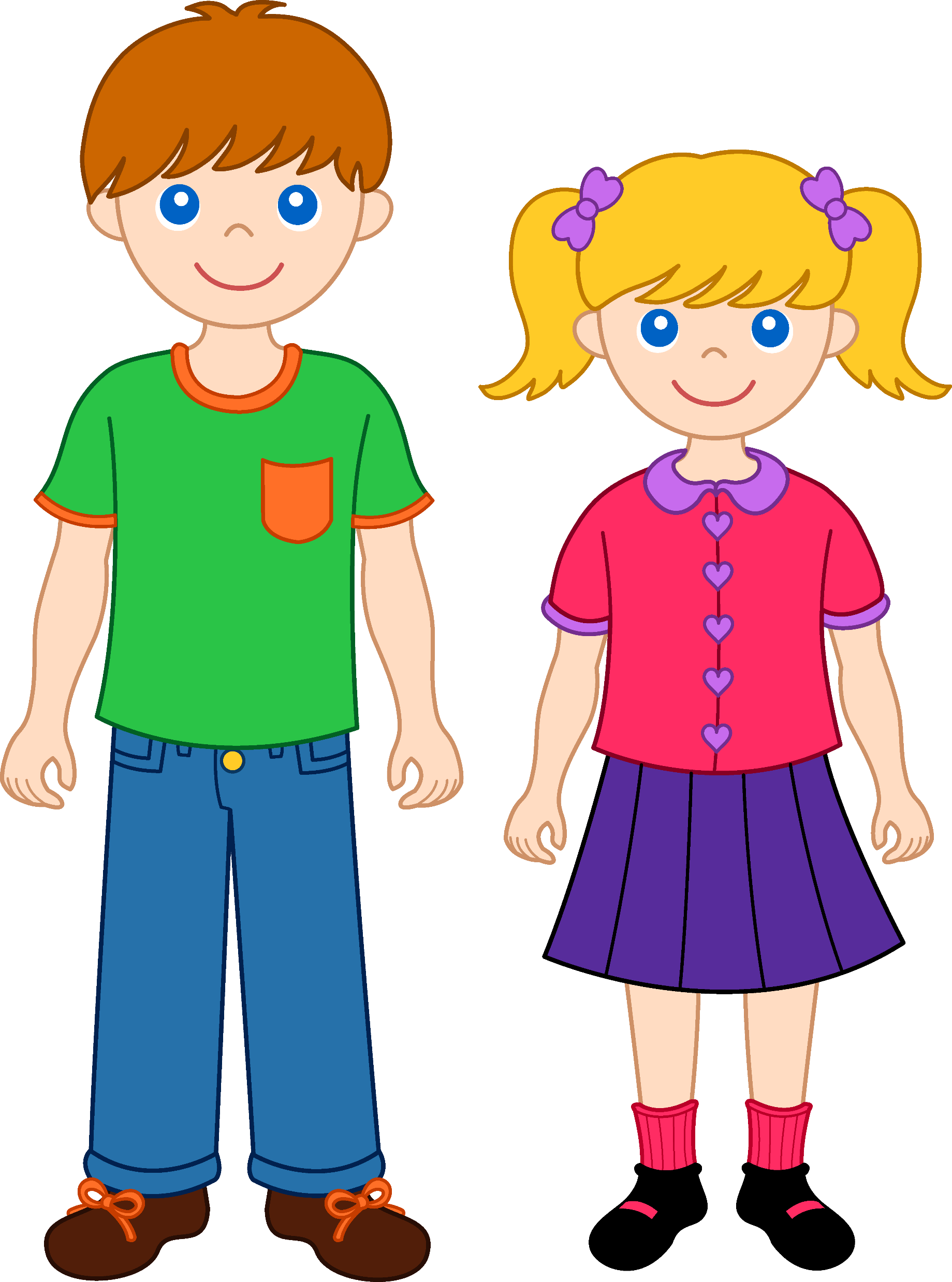 Khủng long
Luyện đọc lại bài
Khủng long là loài vật thường sống thành bầy đàn ở các vùng đất khô.
       Trong suy nghĩ của nhiều người, khủng long là loài vật khổng lồ. Nhưng trên thực tế, có loài khủng long chỉ bằng một chú chó nhỏ. Khủng long thường ăn thịt, cũng có một số loài ăn cỏ.
      Chân khủng long thẳng và rất khỏe. Vì thế chúng có thể đi khắp một vùng rộng lớn để kiếm ăn. Khủng long có khả năng săn mồi tốt nhờ có đôi mắt tinh tường cùng cái mũi và đôi tai thính. Khủng long cũng có khả năng tự vệ tốt nhờ vào cái đầu cứng và cái quất đuôi dũng mãnh.
      Trước khi con người xuất hiện, khủng long đã bị tuyệt chủng. Vì thế, chúng ta sẽ không bao giờ có thể nhìn thấy khủng long thật.
(theo Bách khoa tri thức về khám phá thế giới cho trẻ em – Khủng long)
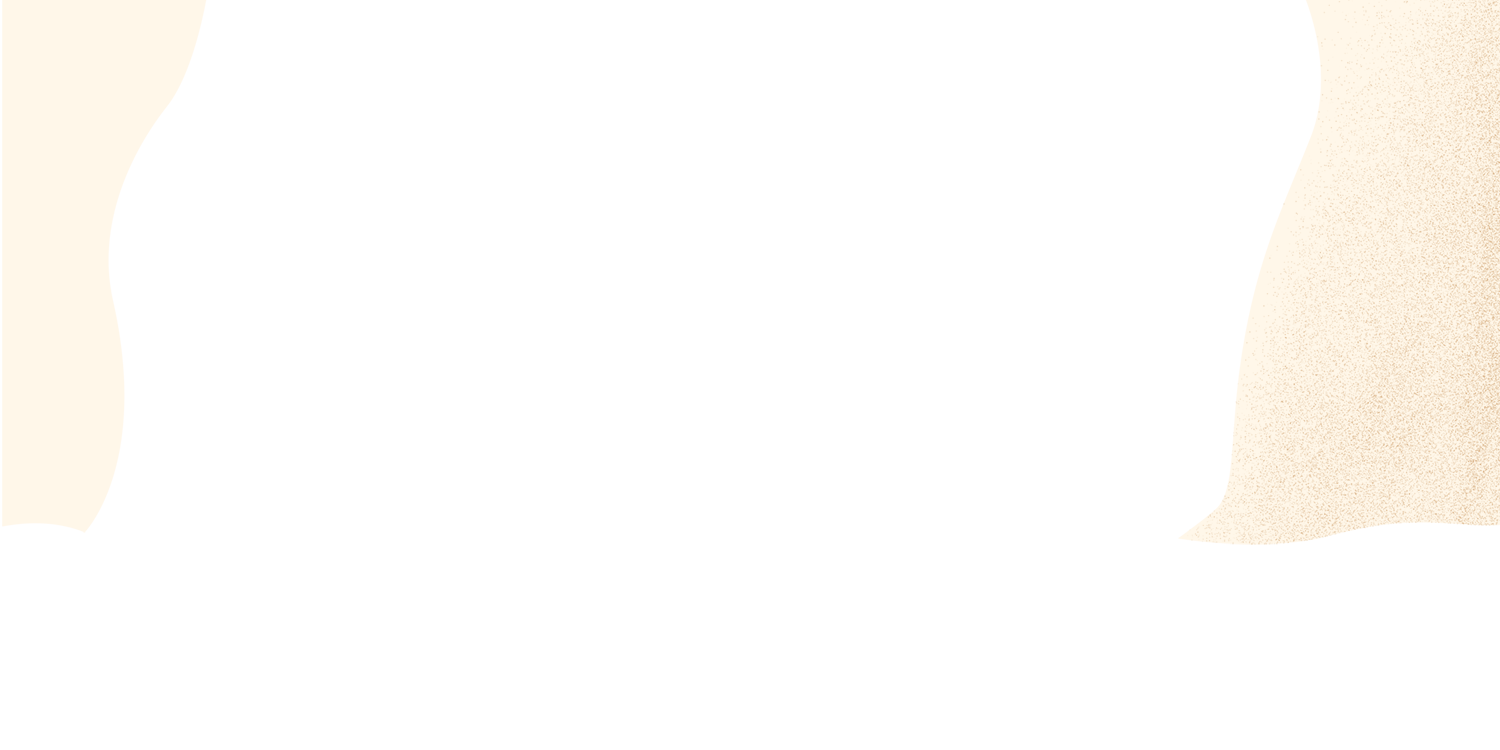 Củng cố, dặn dò
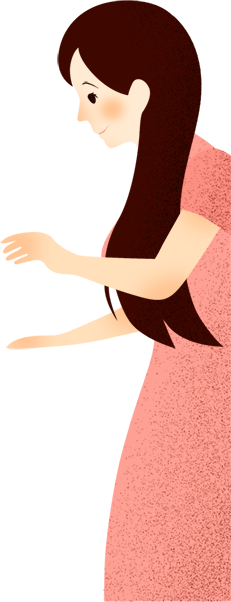 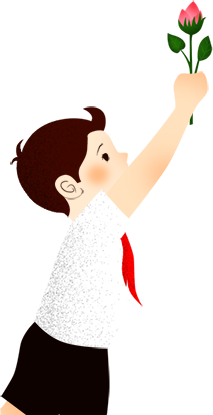